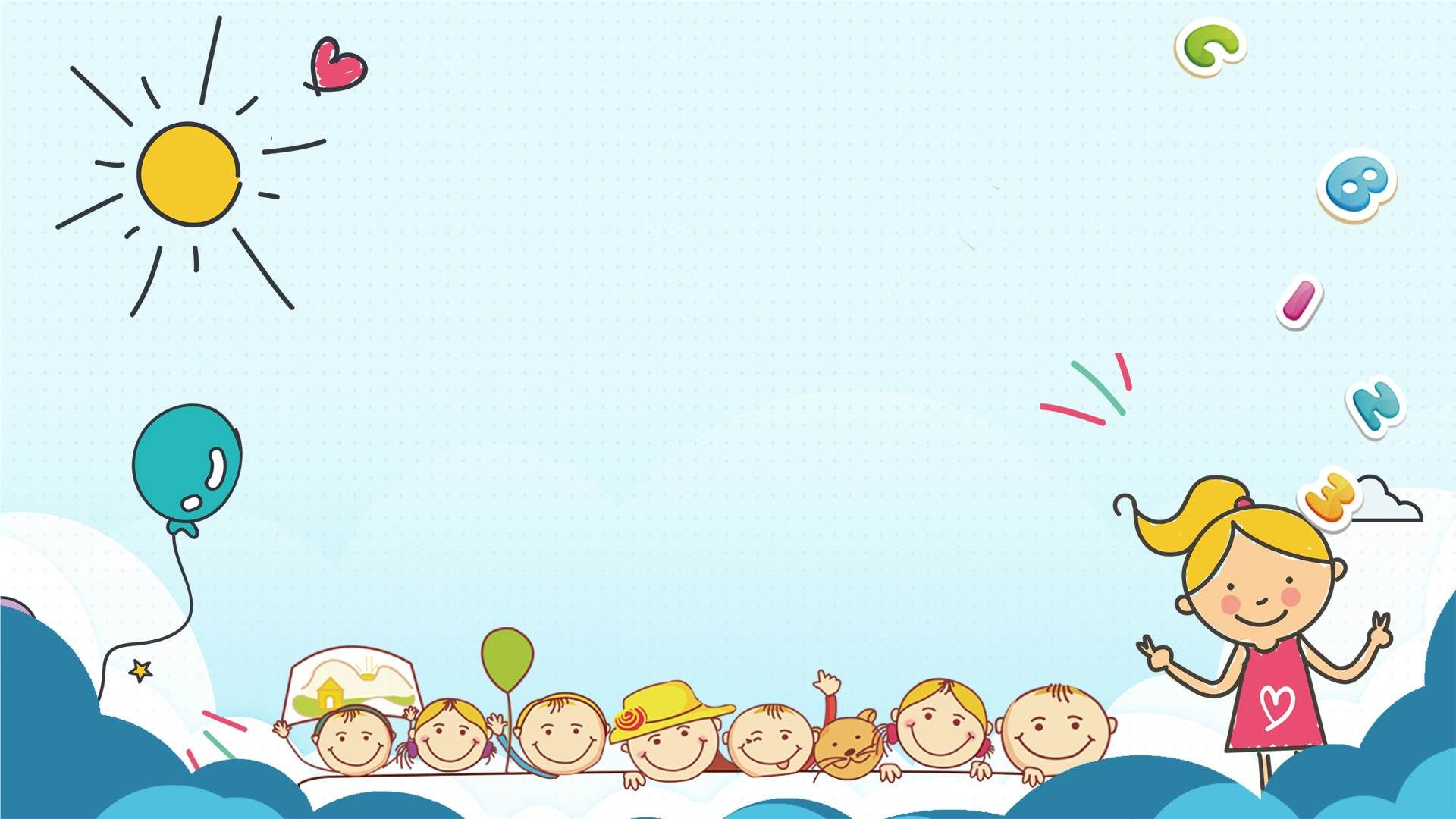 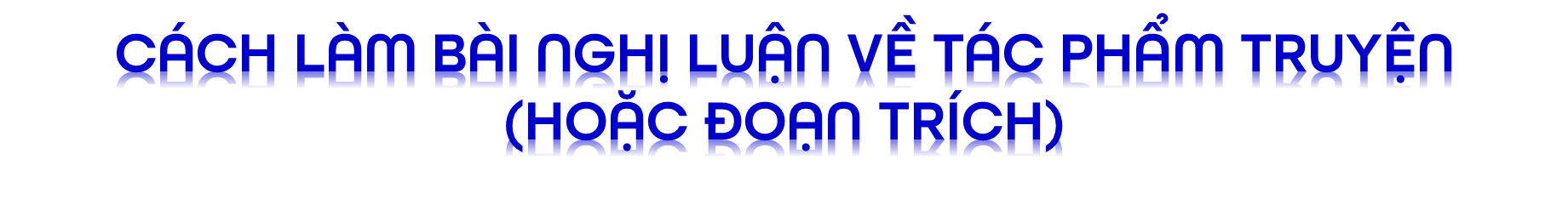 I. ĐỀ BÀI NGHỊ LUẬN VỀ TÁC PHẨM TRUYỆN (HOẶC ĐOẠN TRÍCH)
Đề 1: Phân tích tâm trạng của nhân vật Thúy Kiều trong đoạn trích Kiều ở lầu Ngưng Bích của Nguyễn Du.
Đề 2: Phân tích tác dụng của việc xây dựng tình huống trong truyện ngắn Làng của Kim Lân.
Đề 3: Suy nghĩ về nhân vật anh thanh niên trong tác phẩm Lặng lẽ Sa Pa của Nguyễn Thành Long.
Đề 4: Suy nghĩ về đời sống tình cảm gia đình trong chiến tranh qua truyện ngắn Chiếc lược ngà của Nguyễn Quang Sáng.
2
1
Phạm vi nghị luận
Vấn đề nghị luận
Chủ đề, cốt truyện, nhân vật, đặc sắc nghệ thuật… của tác phẩm truyện (hoặc đoạn trích).
Tác phẩm truyện (hoặc đoạn trích)
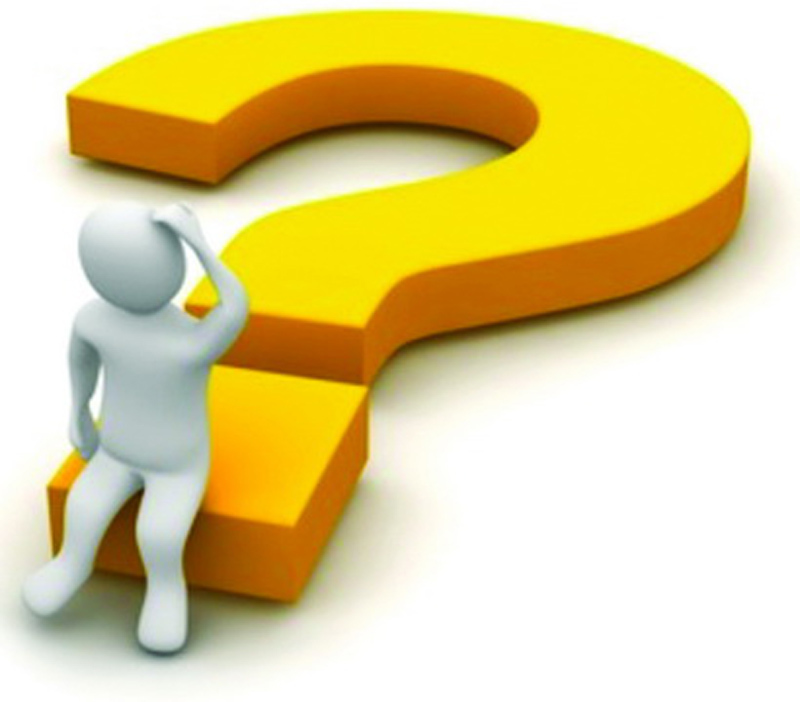 ? Các từ “suy nghĩ”, “phân tích” cho ta biết giữa các đề bài có sự giống nhau và  khác nhau như thế nào?
Lập 
dàn bài
Viết bài
Tìm hiểu đề và tìm
 ý
Các bước làm văn
Đọc và 
sửa chữa
II. CÁC BƯỚC LÀM BÀI NGHỊ LUẬN VỀ TÁC PHẨM TRUYỆN (HOẶC ĐOẠN TRÍCH)
2
3
1
4
Đề bài. Suy nghĩ về nhân vật ông Hai trong truyện ngắn Làng của Kim Lân.
Bước 1. Tìm hiểu đề và tìm ý:
1. Đọc kĩ đề và gạch chân những từ quan trọng?
Xác định thể loại, đối t­ượng, nội dung nghị luận của đề?
2. Tìm ý:
? Nét nổi bật nhất ở nhân vật ông Hai?
? Tình yêu làng, yêu n­ước bộc lộ trong những tình huống nào?
?  Tình yêu ấy có đặc điểm gì ở hoàn cảnh cụ thể nào?
? Tình yêu làng của ông Hai đ­ược tác giả khai thác nh­ư thế nào?
a. Tìm hiểu đề
- Thể loại: Nghị luận.
- Đối t­ượng: Nhân vật ông Hai.
- Nội dung: Truyện ngắn Làng- Kim Lân.
b. Tìm ý:
*Nét nổi bật nhất ở nhân vật ông Hai?
     - Tình yêu làng hoà quyện với tình yêu n­ước của ông Hai (nét mới trong đời sống tinh thần của ng­ười dân trong kháng chiến chống Pháp).
* Tình huống thể hiện lòng yêu nước
    - Khi nghe tin đồn làng theo giặc.
    - Khi nghe tin cải chính làng kháng chiến.
 * Tình yêu làng yêu n­ước của ông Hai càng chứng tỏ cuộc kháng chiến chống thực dân Pháp là kháng chiến toàn diện. Đó là sự thể hiện niềm tin của toàn dân đối với Đảng, đối với cách mạng.
*Tình yêu làng của ông Hai đ­ược tác giả khai thác: Qua cử chỉ, hành động, lời nói của ông Hai.
Bước 2. Lập dàn ý
a. Mở bài: Giới thiệu có tính chất khái quát.
- Tác phẩm “Làng”
- Tác giả: Kim Lân
- Nhân vật ông Hai (Một trong những nhân vật thành công nhất trong thời kỳ chống Pháp)
b. Thân bài: Triển khai các luận điểm 
- Luận điểm 1: Tình yêu làng, yêu nước của ông Hai khi đi tản cư
- Luận điểm 2: Tình yêu làng yêu nước của ông Hia khi nghe tin làng theo giặc.
- Luận điểm 3: Tình yêu làng yêu nước của ông Hai khi nghe tin làng kháng chiến.
- Luận điểm 4: nghệ thuật xây dựng nhân vật.
c. Kết bài:
- Sức hấp dẫn của hình tượng nhân vật ông Hai.
- Thành công của nhà văn khi xây dựng nhân vật ông Hai.
Bước 3. Viết bài.
a. Mở bài: Có 2 cách
      + Đi từ khái quát -> cụ thể 
      + Nêu trực tiếp những suy nghĩ của người viết, nhân vật, tác giả, tác phẩm…
Trong nền văn học Việt Nam hiện đại, Kim Lân là một gương mặt độc đáo. Do hoàn cảnh sống của mình, ông am hiểu sâu sắc sinh hoạt, tâm lí của người nông dân. Kim Lân được xem là nhà văn của nông thôn, của người dân quê Việt Nam với vẻ đẹp mộc mạc, đậm đà. “Làng” là một trong những truyện ngắn đặc sắc của Kim Lân. Tác phẩm này được viết trong thời kì đầu của cuộc kháng chiến chống thực dân Pháp, thể hiện một cách sinh động vẻ đẹp của tình yêu làng, lòng yêu nước của người nông dân. Ai đến với “Làng”, chắc khó quên được ông Hai - một nhân vật nông dân mang những nét đẹp thật đáng yêu qua ngòi bút khắc họa tài tình của Kim Lân.
Đi từ khái quát đến cụ thể
(Tác giả  Tác phẩm  Nhân vật)
MỞ BÀI 1:
Tình yêu làng, sự gắn bó với nơi chôn rau cắt rốn vốn là một tình cảm sâu nặng ở con người Việt Nam nói chung, đặc biệt ở người nông dân nói riêng. Lịch sử văn học từng xây dựng thành công nhiều nhân vật mang tình cảm đáng quý ấy. Nhân vật ông Hai trong truyện ngắn “Làng” của Kim Lân là một trong những trường hợp tiêu biểu như thế.
Nêu trực tiếp suy nghĩ của người viết
MỞ BÀI 2:
MỘT SỐ CÁCH MỞ BÀI KHÁC
Từ câu thơ, câu danh ngôn liên quan đến vấn đề nghị luận, dẫn dắt đến vấn đề nghị luận.
Ví dụ: 
	- Quê hương nếu ai không nhớ
	Sẽ không lớn nổi thành người. (Đỗ Trung Quân, Quê hương)
	- Người ta chỉ có thể tách con người ra khỏi quê hương chứ không thể tách quê hương ra khỏi con người. (Gaxun Gamzatốp)….
Từ những lí luận văn học để dẫn dắt đến vấn đề nghị luận.
Ví dụ: Vai trò của nhân vật trong tác phẩm tự sự.
b. Hướng dẫn viết  thân bài: 
    Lần lượt trình bày các luận điểm về nhân vật ông Hai theo dàn bài. Trong quá trình viết phần này cần chú ý:
    - Nêu rõ các nhận xét, ý kiến của mình về tình yêu làng, yêu nước của nhân vật ông Hai, về cách thể hiện đặc sắc của Kim Lân.
    - Ở từng luận điểm, có sự phân tích, chứng minh cụ thể, chính xác bằng những dẫn chứng trong tác phẩm (về tâm trạng, suy nghĩ; về lời nói, cử chỉ, hành động; về thái độ của ông đối với các nhân vật khác,…)
  - Giữa các luận điểm, đoạn văn cần có sự liên kết, chuyển tiếp.
Ông Hai trong “Làng” là một nhân vật tạo ấn tượng sâu sắc đối với người đọc. Qua truyện ngắn này, bằng những tình huống, chi tiết chân thực, thú vị, bằng nghệ thuật miêu tâm lí sinh động, Kim Lân đã đem đến cho chúng ta một hình tượng hấp dẫn về người nông dân Việt Nam trong cuộc kháng chiến chống Pháp. Tình yêu thiết tha, sự gắn bó sâu nặng với làng quê, đất nước của nhân vật ông Hai luôn luôn có ý nghĩa giáo dục thấm thía đối với các thế hệ bạn đọc.
Khái quát sức hấp dẫn của nhân vật
Khẳng định ý nghĩa, sức sống của nhân vật.
c. Hướng dẫn viết kết bài
MỘT SỐ CÁCH KẾT BÀI KHÁC
Từ câu thơ, câu văn, câu danh ngôn liên quan đến vấn đề nghị luận để khẳng định vấn đề nghị luận.
 Ví dụ: Lòng yêu nhà, yêu làng xóm, yêu miền quê trở nên lòng yêu Tổ quốc.
(I-li-a Ê-ren-bua)
Từ lí luận văn học để khẳng định sự sáng tạo độc đáo của nhà văn và sức sống của tác phẩm
   Ví dụ: Mối quan hệ giữa văn học và hiện thực, nhà văn và quá trình sáng tạo…
Từ so sánh để thấy được điểm giống nhau cũng như nét riêng biệt của nhân vật, sự việc…
  Ví dụ: So sánh nhân vật ông Hai với nhân vật lão Hạc, chị Dậu…
Bước 4: Đọc lại và sửa chữa 
- Đọc lại bài viết
 Xem các phần Mở bài, Thân bài, Kết bài có phù hợp với vấn đề nghị luận không; giữa các phần có sự liên kết hợp lí chưa.
 Sửa chữa bài viết cho hoàn chỉnh.
BỐ CỤC BÀI NGHỊ LUẬN VỀ MỘT TÁC PHẨM TRUYỆN (HOẶC ĐOẠN TRÍCH)
Mở bài
Kết bài
Thân bài
Nhận định, 
đánh giá
- Nêu các luận 
điểm chính
 Phân tích,
chứng minh
Giới thiệu về 
tác giả, tác phẩm, 
vấn đề nghị luận
GHI NHỚ
- Nghị luận về tác phẩm truyện (hoặc đoạn trích) có thể bàn về chủ đề, nhân vật, cốt truyện, nghệ thuật của truyện.
- Bài làm cần đảm bảo đầy đủ các phần của một bài văn nghị luận:
Mở bài: Giới thiệu tác phẩm (tùy theo yêu cầu cụ thể của đề bài) và nêu ý kiến đánh giá sơ bộ của mình.
Thân bài: Nêu các luận điểm chính về nội dung và nghệ thuật của tác phẩm; có phân tích, chứng minh bằng các luận cứ tiêu biểu và xác thực.
Kết bài: Nêu nhận định, đánh giá chung của mình về tác phẩm truyện (hoặc đoạn trích).
 Trong quá trình triển khai các luận điểm, luận cứ, cần thể hiện sự cảm thụ và ý kiến riêng của người viết về tác phẩm.
 Giữa các phần, các đoạn của bài văn cần có sự liên kết hợp lí, tự nhiên.
Đặc điểm NV

 NT
Đặc điểm 1:
Đặc điểm 2:
Nghị luận về nhân vật
Tình huống thể hiện nhân vật
Ngôn ngữ nhân v ật
Miêu tả nhân  vật
*  Giá trị ND


*  Giá trị NT
Giá trị nhân đạo
Giá trị hiện thực
Nghị luận về tác phẩm
Xây dựng tình huống truyện
Xây dựng nhân vật
Ngôn ngữ  của truyện
- Cảm thông với số phận của nhân vật.

- Ca ngợi  phẩm chất tốt đẹp của họ.

- Lên án xã hội bất công tàn ác.
Nghị luận một giá trị
 của truyện
LUYỆN TẬP
Cho đề bài: Suy nghĩ về nhân vật lão Hạc trong truyện ngắn cùng tên của Nam Cao.
	Hãy lập dàn bài và viết mở bài, một đoạn phần Thân bài cho đề văn trên.
DÀN BÀI
1. Mở bài: 
- Giới thiệu về tác giả Nam Cao, truyện ngắn Lão Hạc
- Giới thiệu về nhân vật lão  Hạc và nêu cảm nghĩ chung về nhân vật
2. Thân bài
Số phận đau thương của lão Hạc
- Gia cảnh của lão Hạc
- Cái chết đau đớn của lão Hạc
b. Những phẩm chất cao quý của lão
- Một người cha yêu thương con, một tình yêu thương cao cả và giàu đức hi sinh.
- Một người giàu lòng tự trọng, nhân hậu, vị tha
c. Đánh giá
- Số phận của người nông dân trong xã hội cũ.
- Tư tưởng nhân đạo của nhà văn
- Đặc sắc nghệ thuật xây dựng nhân vật lão Hạc
3. Kết bài
- Sức hấp dẫn của hình tượng nhân vật lão Hạc
- Thành công của Nam Cao khi xây dựng nhân vật lão Hạc.
Lão Hạc trong tác phẩm cùng tên của nhà văn Nam Cao là một người rất yêu thương con, một tình yêu thương cao cả và giàu đức hi sinh. Thật vậy, vợ lão mất sớm, bao năm trời, lão một mình gà trống nuôi con, một mình chịu bao vất vả, hi sinh nuôi con khôn lớn. Khi con trai đến tuổi lấy vợ, nó đòi bán mảnh vườn, lão đã không cho bởi  lão lo cho tương lai của con “bán vườn thì lấy gì mà sinh sống”, vả lại bán vườn cũng đâu có đủ để trả tiền thách cưới. Lặng thầm thấy con cứ đeo đuổi người con gái nó yêu, “lão thương con lắm”. Thế rồi, con trai lão phẫn chí đi đồn điền cao su, người cha ấy đã rơi nước mắt “tôi chỉ biết khóc chứ biết làm sao được nữa”, những giọt nước mắt xót xa, chới với trong nỗi đau mất con:”Thẻ của nó người ta giữ….” Những ngày con trai lão đi xa, lão nhớ con vô cùng. Lão nhẩm tính từng ngày con đi. Bao yêu thương, lão dành hết để chăm sóc kỉ vật của con, lão tâm sự với con chó Vàng mà như muốn giãi bày tâm tư của lão: “Cậu Vàng, cậu có nhớ bố cậu không hả cậu Vàng?”  Lão sống trong sự dằn vặt vì bậc làm cha mà không lo nổi cho con. Lão ăn nhịn để dè, tiết kiệm tiền để khi  nào con về nó có vốn kha khá để làm ăn. Nhưng cuộc đời thật lắm éo le, nó vượt qua mọi toan tính của lão. Trận bão quét sạch mùa màng, làng mất vé sợi,  lão lại ốm một trận hai tháng mười tám ngày ngày, tiền tiết kiệm đã không thêm được đồng nào, nay lại vơi đi hết. Lòng tự trọng không cho phép lão ăn phạm vào tương lai của con thêm nữa. Người cha cao cả ấy đã quyết định, một quyết định dữ dội và đớn đau: tìm đến cái chết để bảo toàn mảnh vườn cho con; chết để dành  sự sống cho con “cụ thà chết chứ nhất định không chịu bán đi một sào”, sự hi sinh ấy mới cao cả và thiêng liêng làm sao! (Bài làm của học sinh)
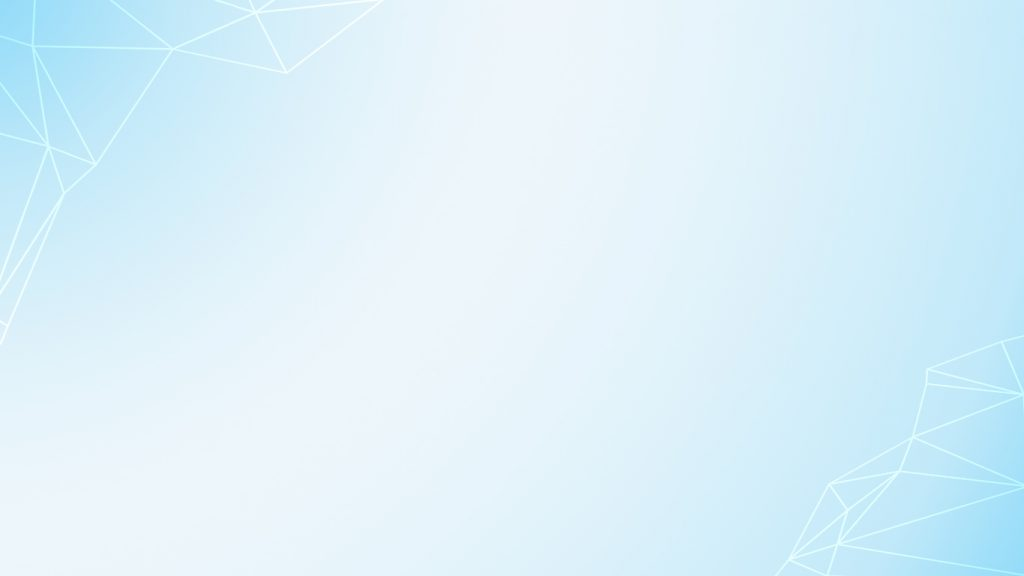 Bài tập (trang 68 sgk Ngữ Văn 9 Tập 2) 
            Cho đề bài : Suy nghĩ của em về truyện ngắn "Lão Hạc" của Nam Cao.
Gợi ý:
1. Mở bài:
   Cùng với Ngô Tất Tố, Nguyên Hồng,... Nam Cao là một cái tên không thể thiếu khi nhắc tới những nhà văn hiện thực nhân đạo. Các sáng tác của ông vừa rất mực chân thực, vừa có một ý vị triết lí mang ý nghĩa nhân bản sâu sắc. Truyện ngắn "Lão Hạc" là một trong những tác phấm tiêu biểu như thế! Truyện đã thể hiện một cách chân thực, cảm động số phận người nông dân trong xã hội cũ và phẩm chất cao quý tiềm tàng của họ.
2. Thân bài (Tham khảo 1 đoạn phần thân bài) :
   Về phần cuối truyện, tác giả đặt nhân vật giữa hai tọa độ nhìn khác nhau: vợ ông giáo và Binh Tư. Trò chuyện với vợ, ông giáo nghiền ngẫm, triết lí về sự nhìn nhận và đánh giá của người đời. Trò chuyện với Binh Tư, ông giáo từ sửng sốt chuyển sang thất vọng về lão Hạc. Ở chỗ nãy, Nam Cao thật cao tay – ông đưa ra một hiểu lầm thật bất ngờ để rồi cũng bằng cách bất ngờ nhất, ông "lật tẩy" sự việc làm cho người đọc thỏa mãn trong sự hiểu biết trọn vẹn: lão Hạc vẫn nguyên vẹn, trong sạch cho đến chết.
Có mệnh lệnh
Kiểu đề
Đề bài
Không có mệnh lệnh
Kiểu bài
Cách làm
Nghị luận về 
tác phẩm 
truyện 
(hoặc đoạn trích)
Định hướng
Vấn đề nghị luận
Phạm vi nghị luận
Tìm hiểu đề và tìm ý
4 bước
Cách làm
Viết bài
Lập dàn bài
Đọc và sửa chữa
Bố cục
(3 phần)
Mở bài
Thân bài
Kết bài
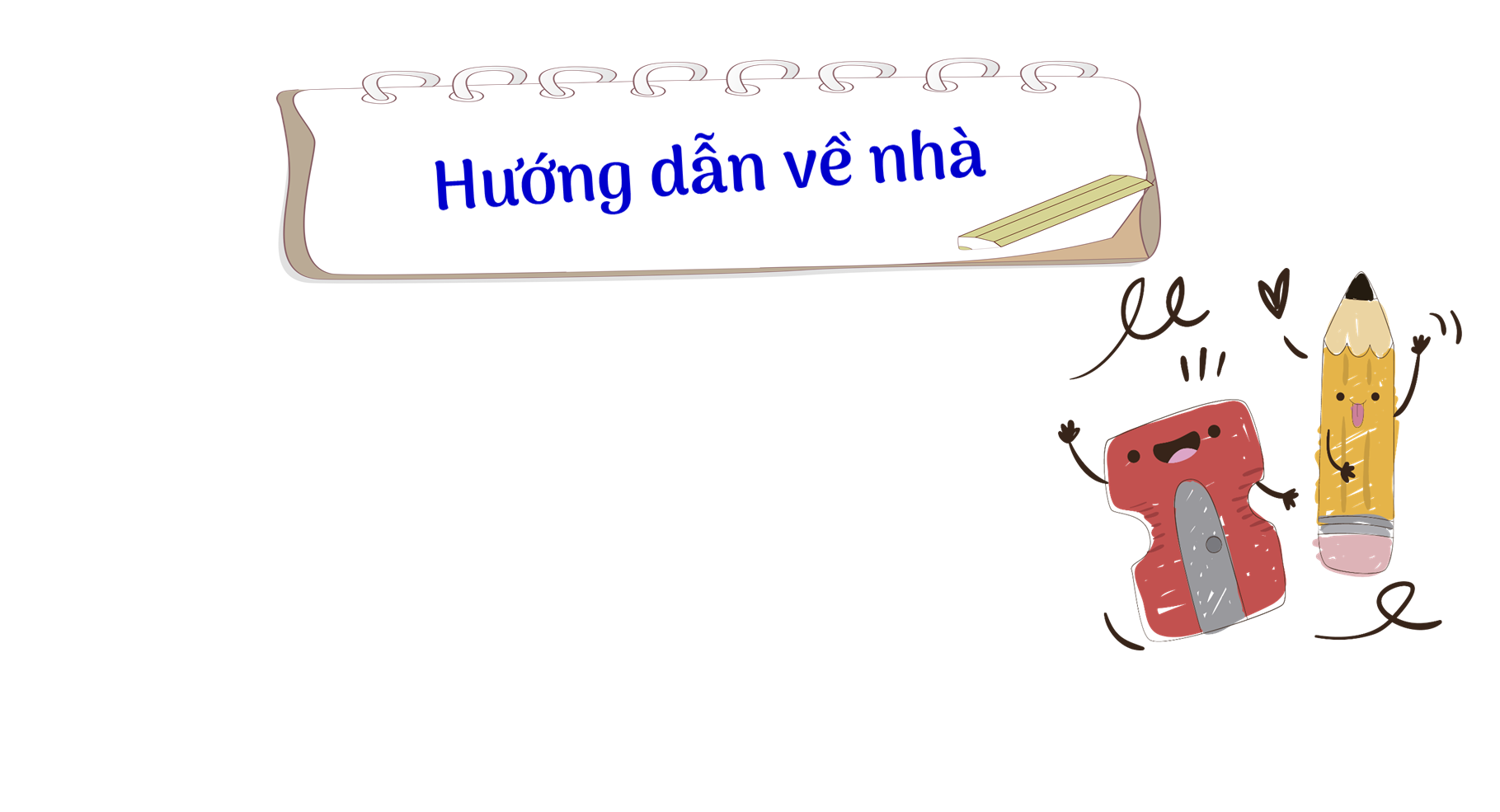 - Hoàn thiện các đoạn văn và viết hoàn chỉnh bài văn phần luyện tập
- Soạn bài: Luyện tập cách làm bài nghị luận về tác phẩm truyện (hoặc đoạn trích)
+ Ôn lại các bước làm bài nghị luận về tác phẩm truyện (hoặc đoạn trích)
+ Đọc lại truyện ngắn “Chiếc lược ngà” của Nguyễn Quang Sáng và lập dàn bài cho đề bài trong SGK
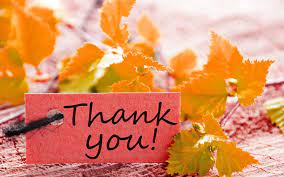